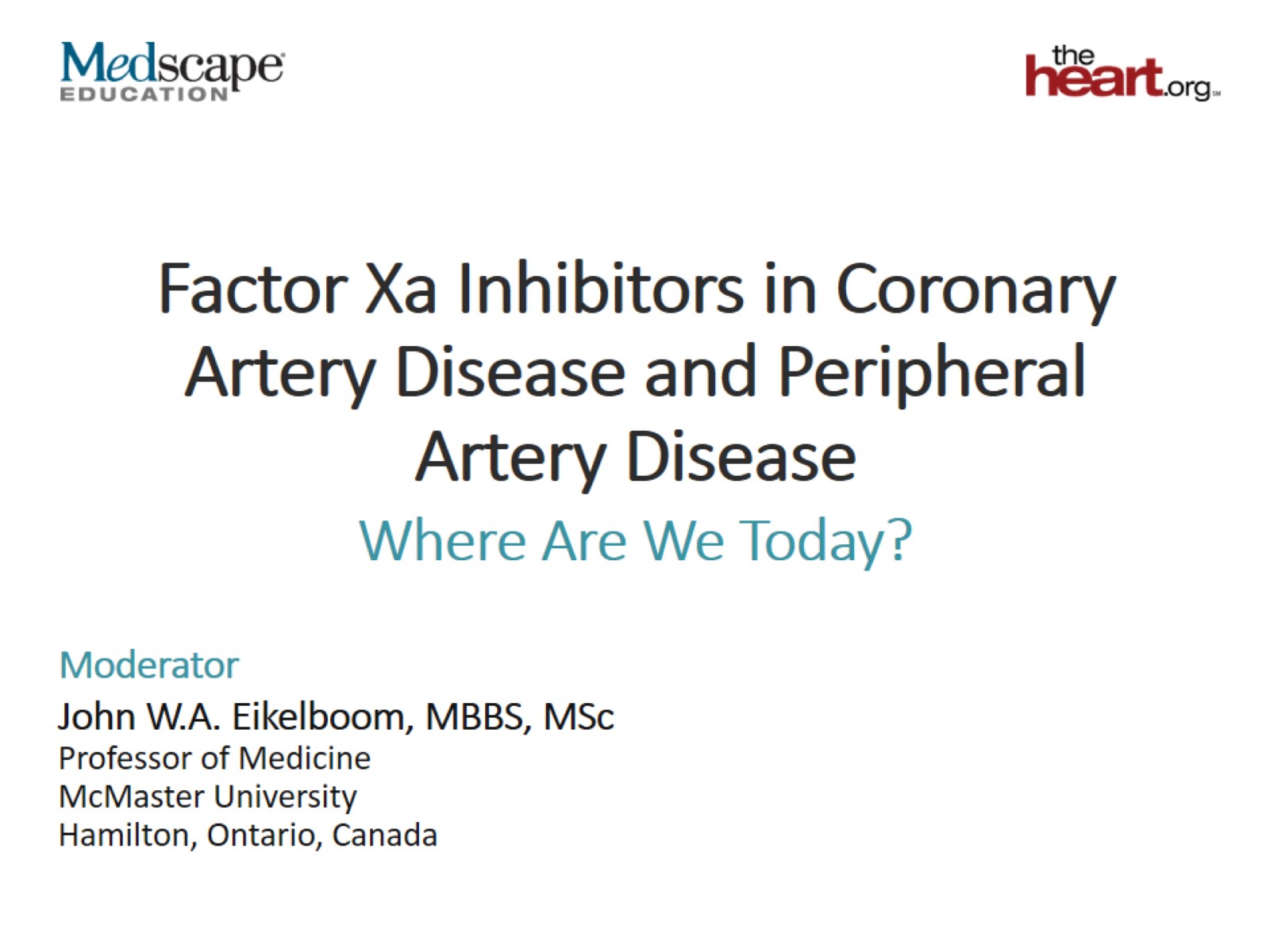 Factor Xa Inhibitors in Coronary Artery Disease and Peripheral Artery Disease
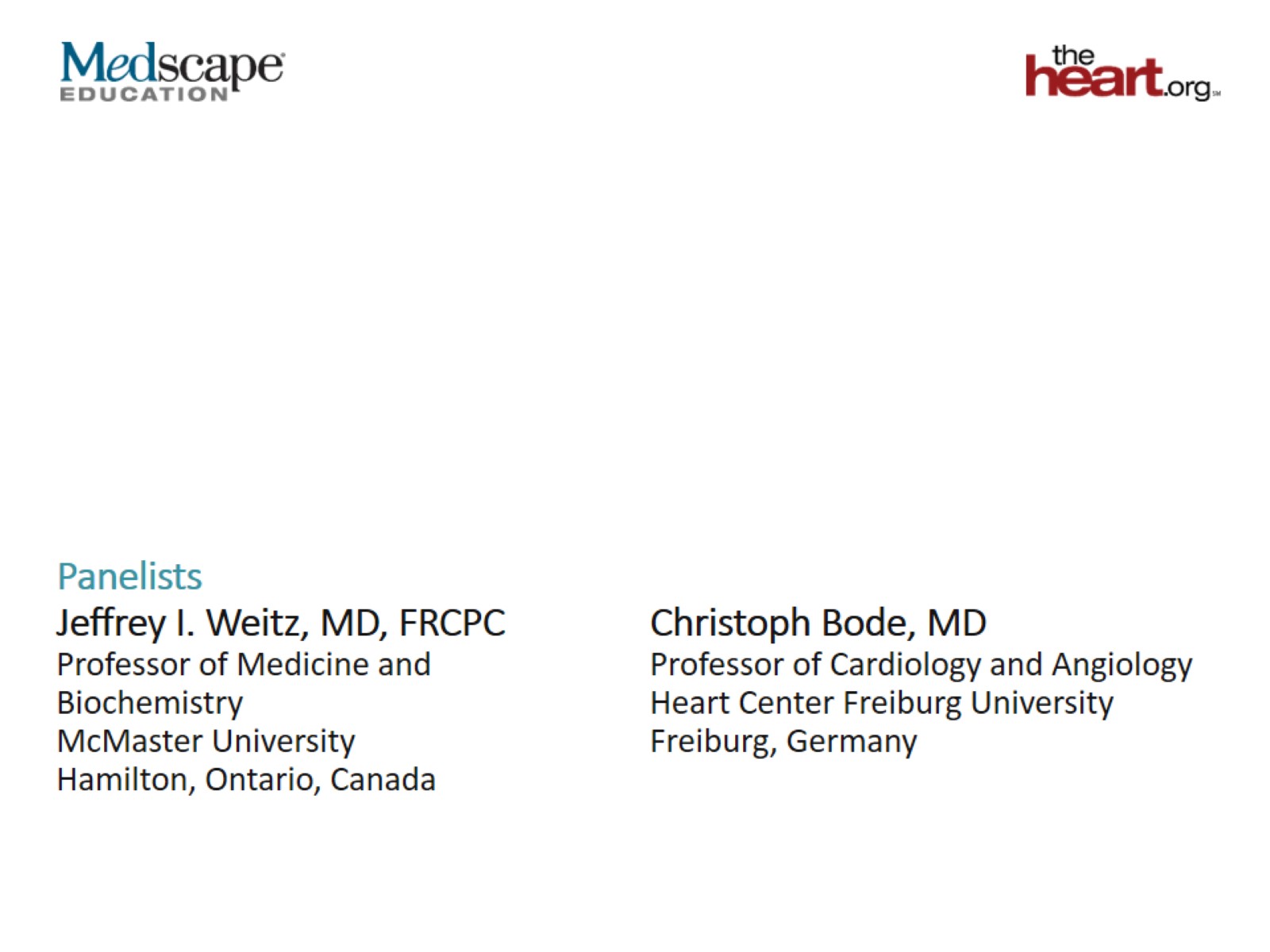 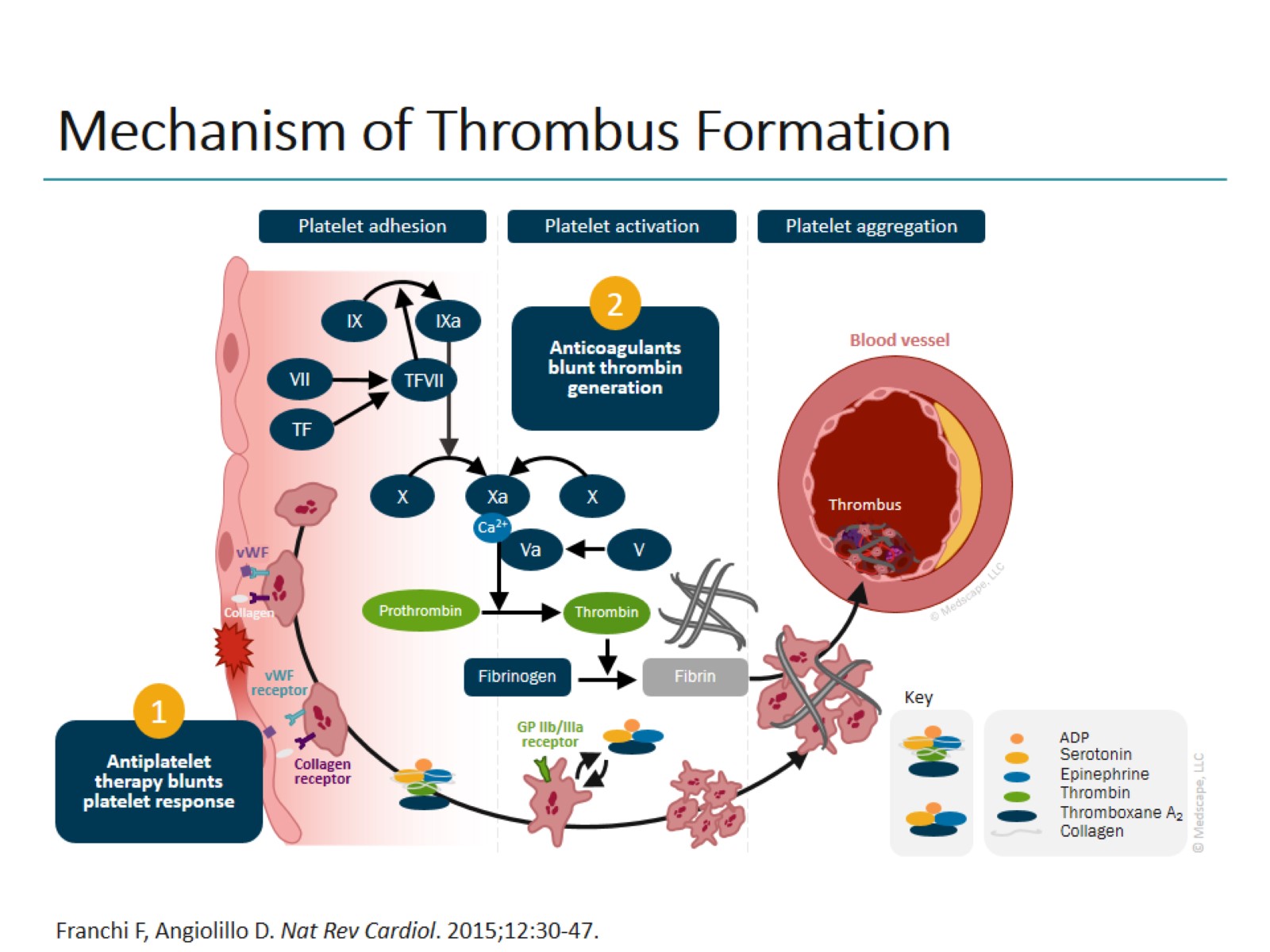 Mechanism of Thrombus Formation
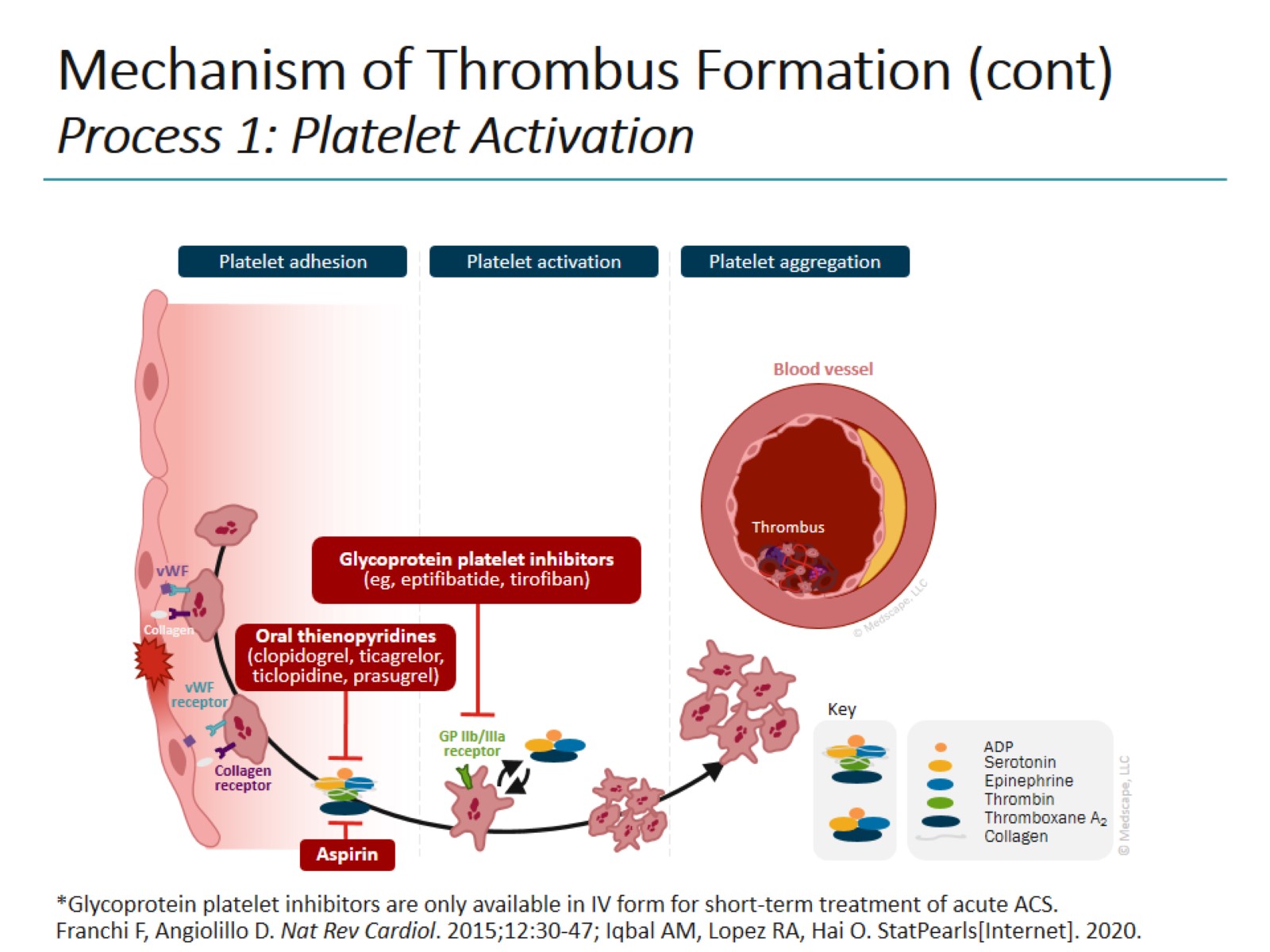 Mechanism of Thrombus Formation (cont)Process 1: Platelet Activation
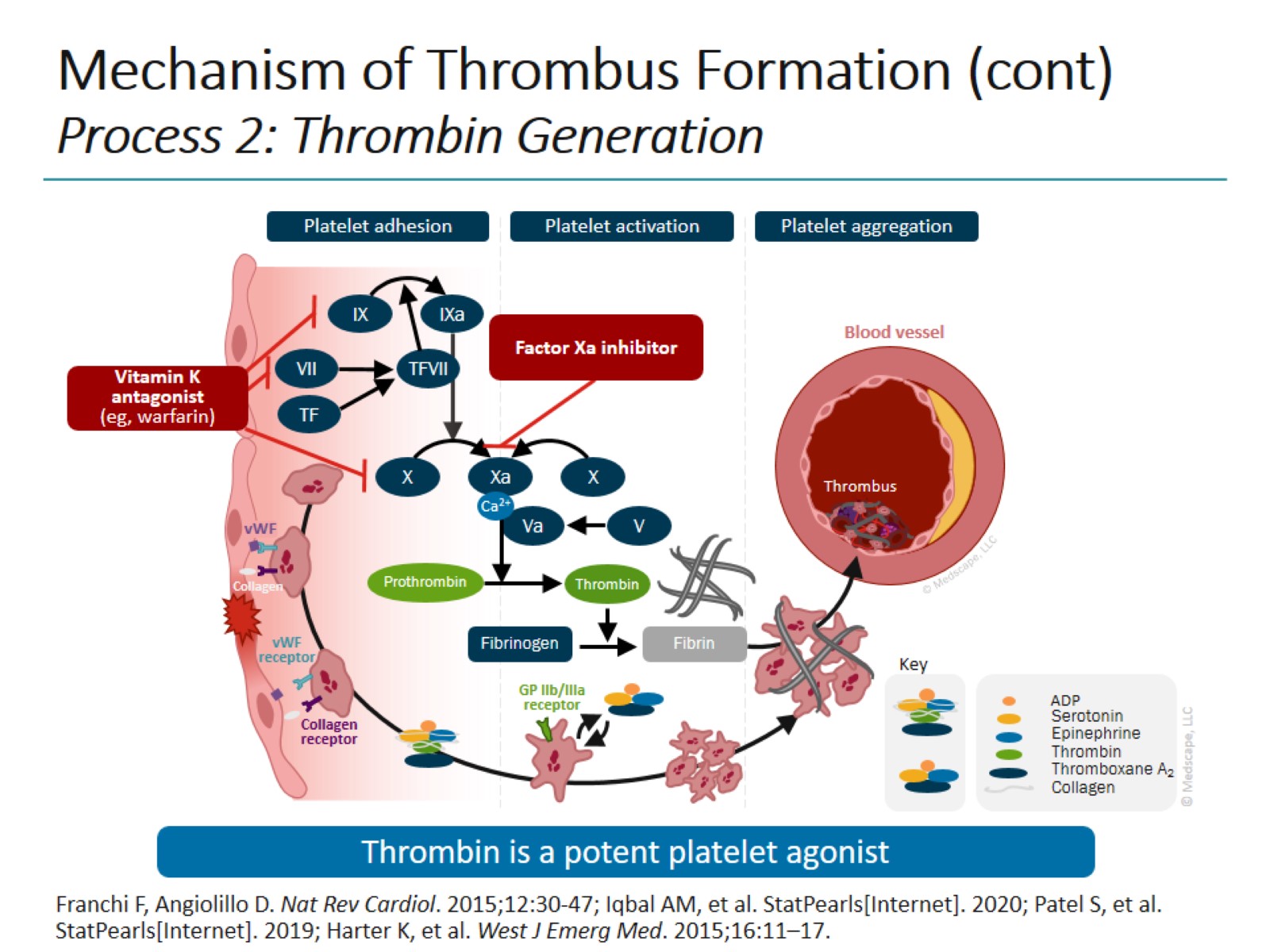 Mechanism of Thrombus Formation (cont)Process 2: Thrombin Generation
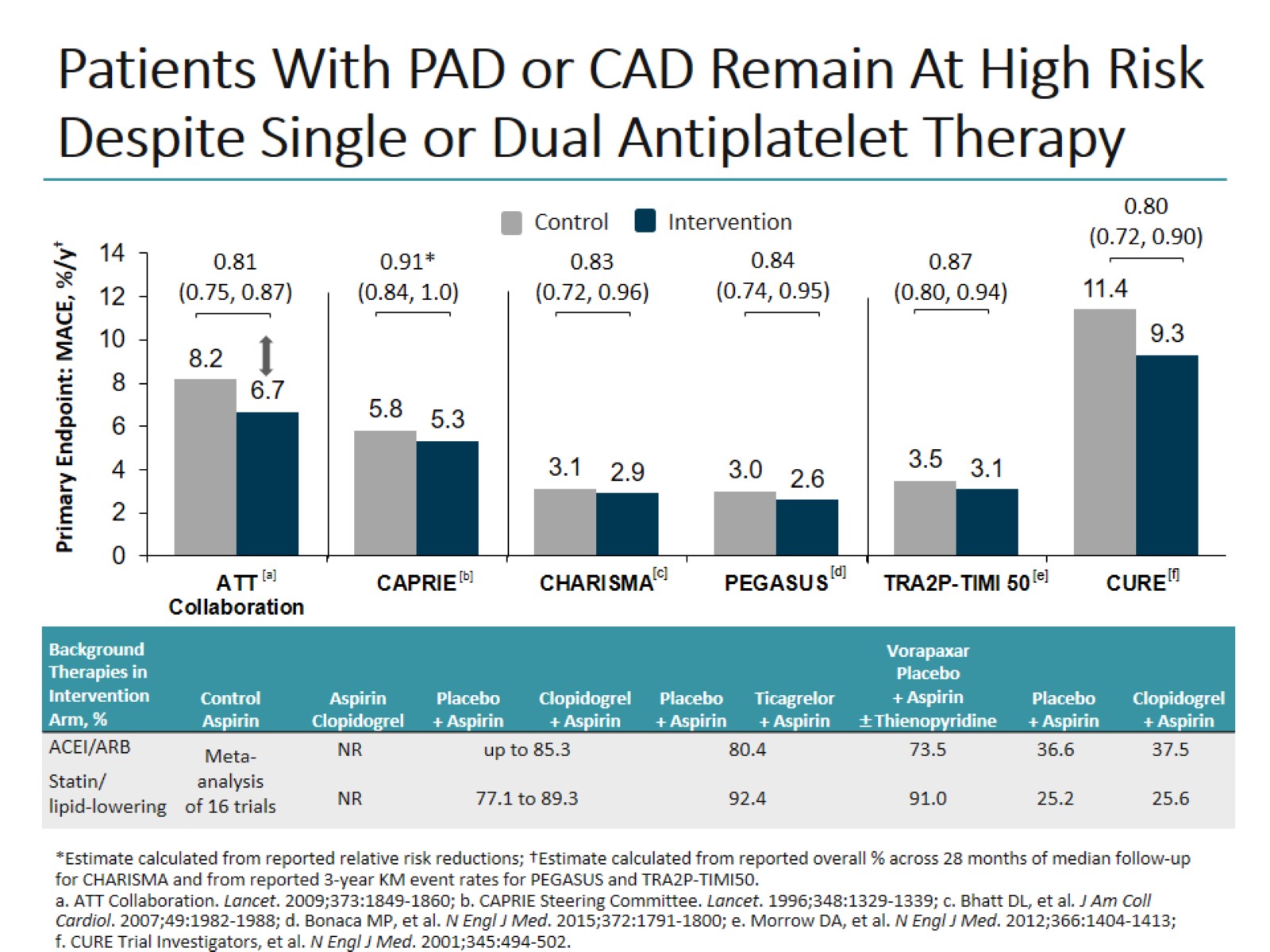 Patients With PAD or CAD Remain At High RiskDespite Single or Dual Antiplatelet Therapy
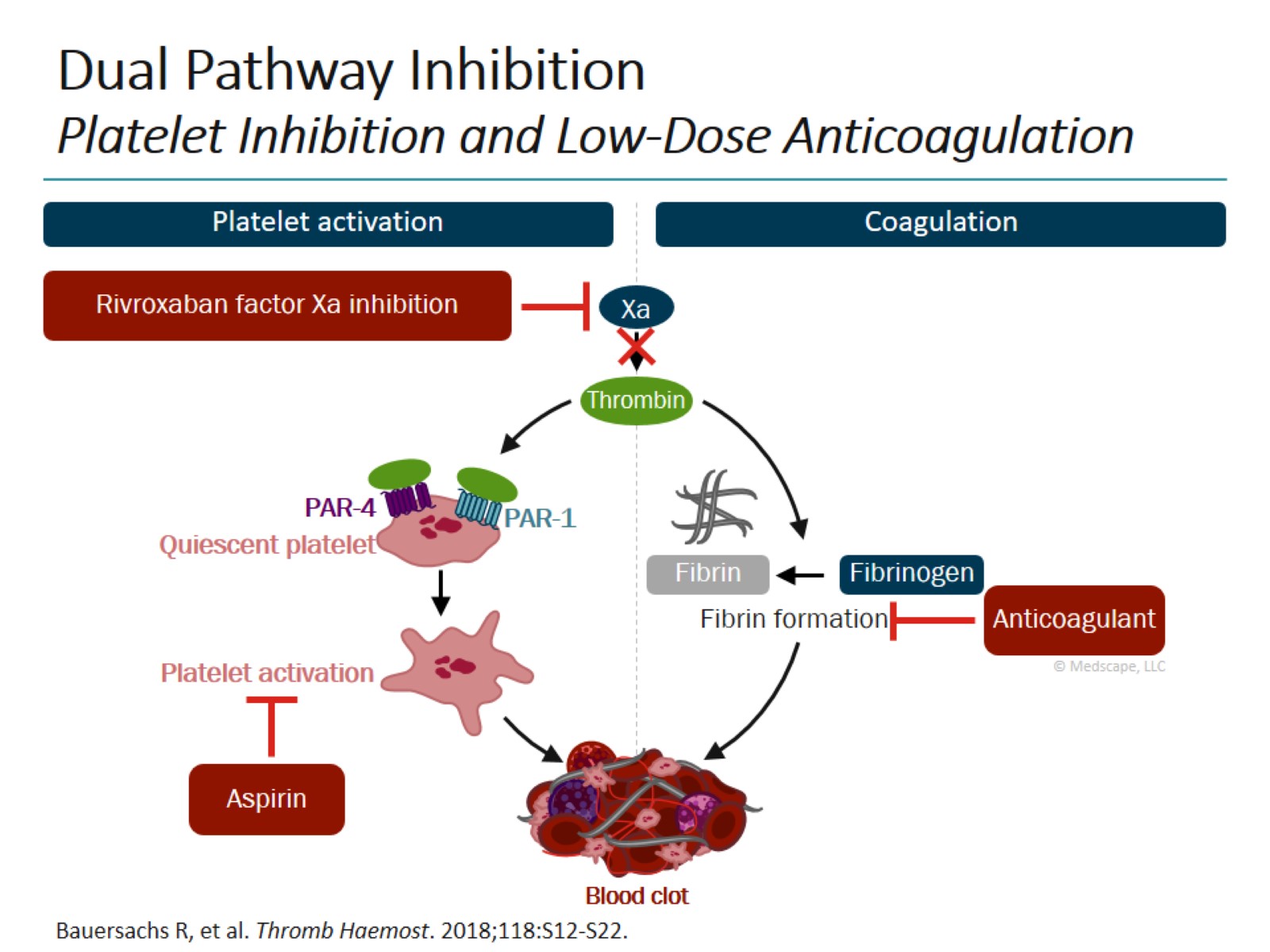 Dual Pathway Inhibition Platelet Inhibition and Low-Dose Anticoagulation
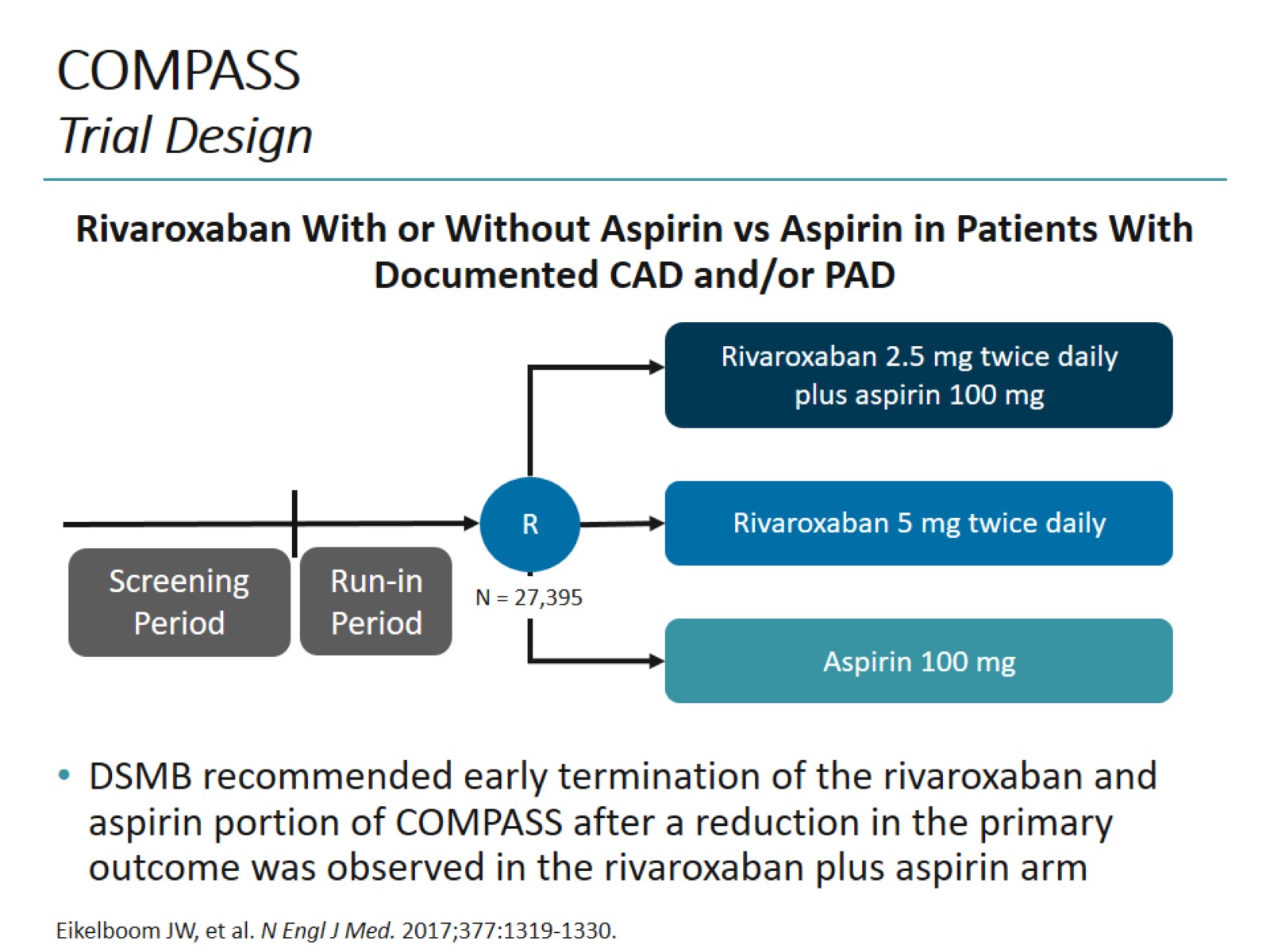 COMPASS Trial Design
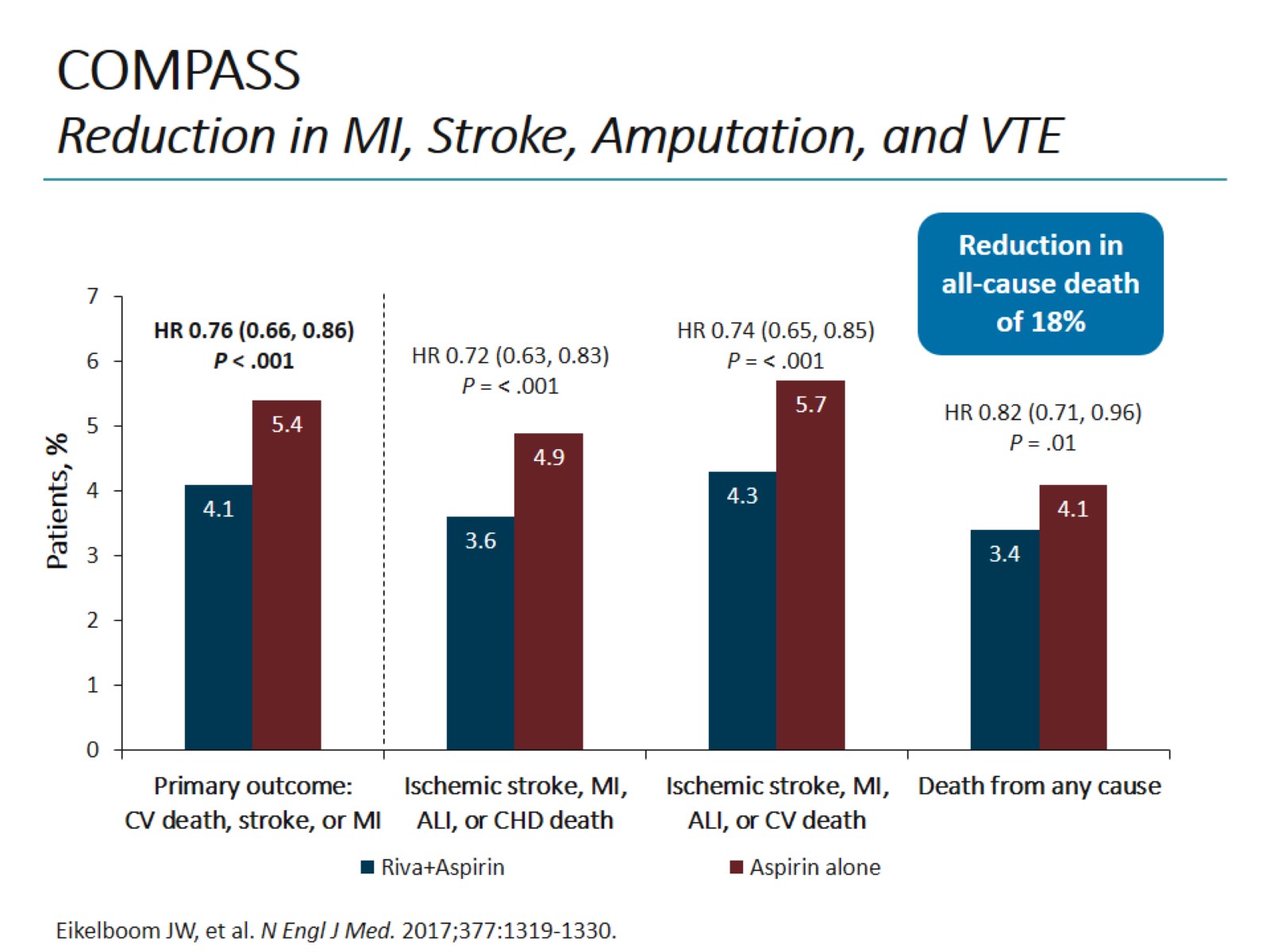 COMPASS Reduction in MI, Stroke, Amputation, and VTE
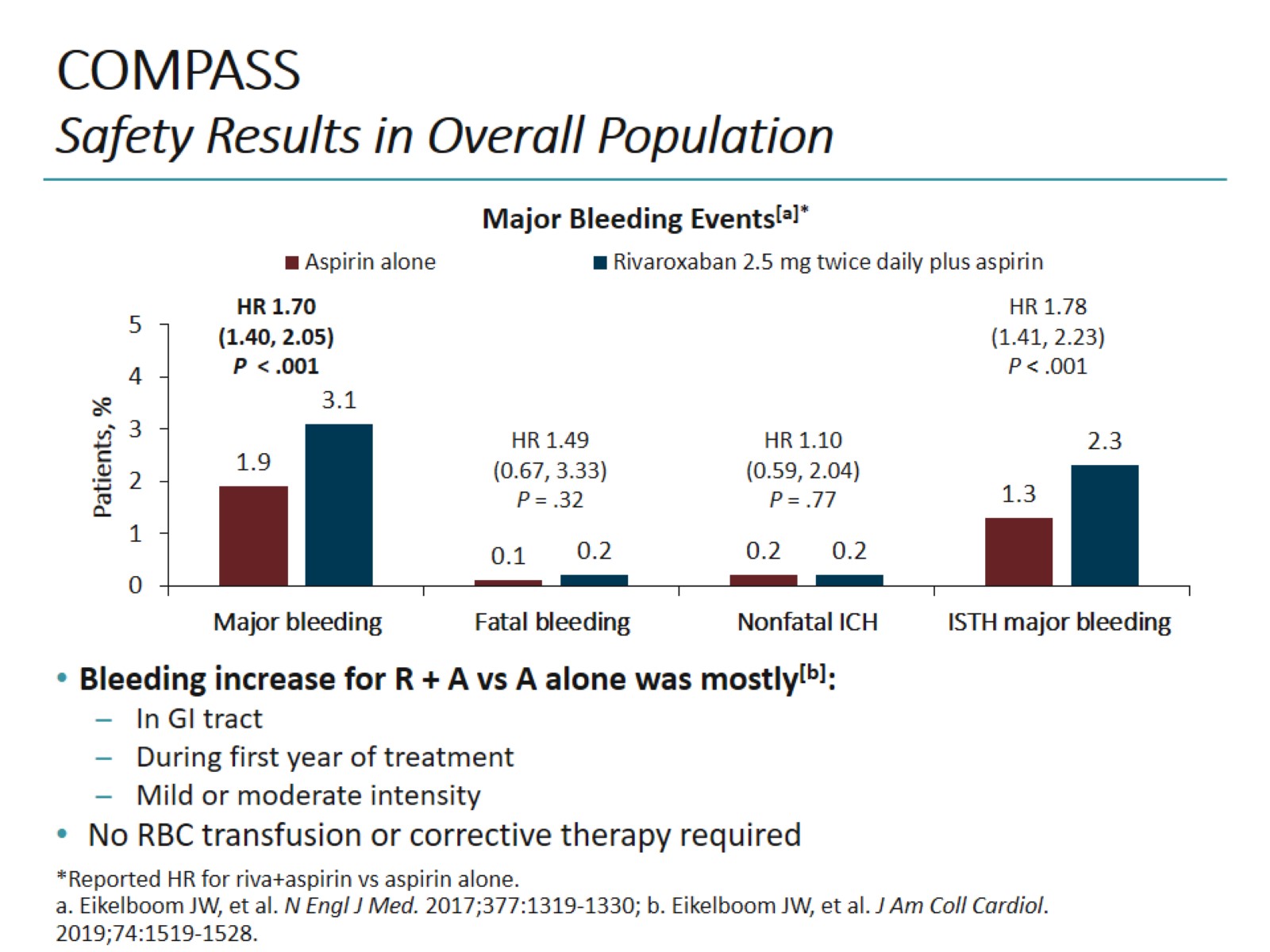 COMPASSSafety Results in Overall Population
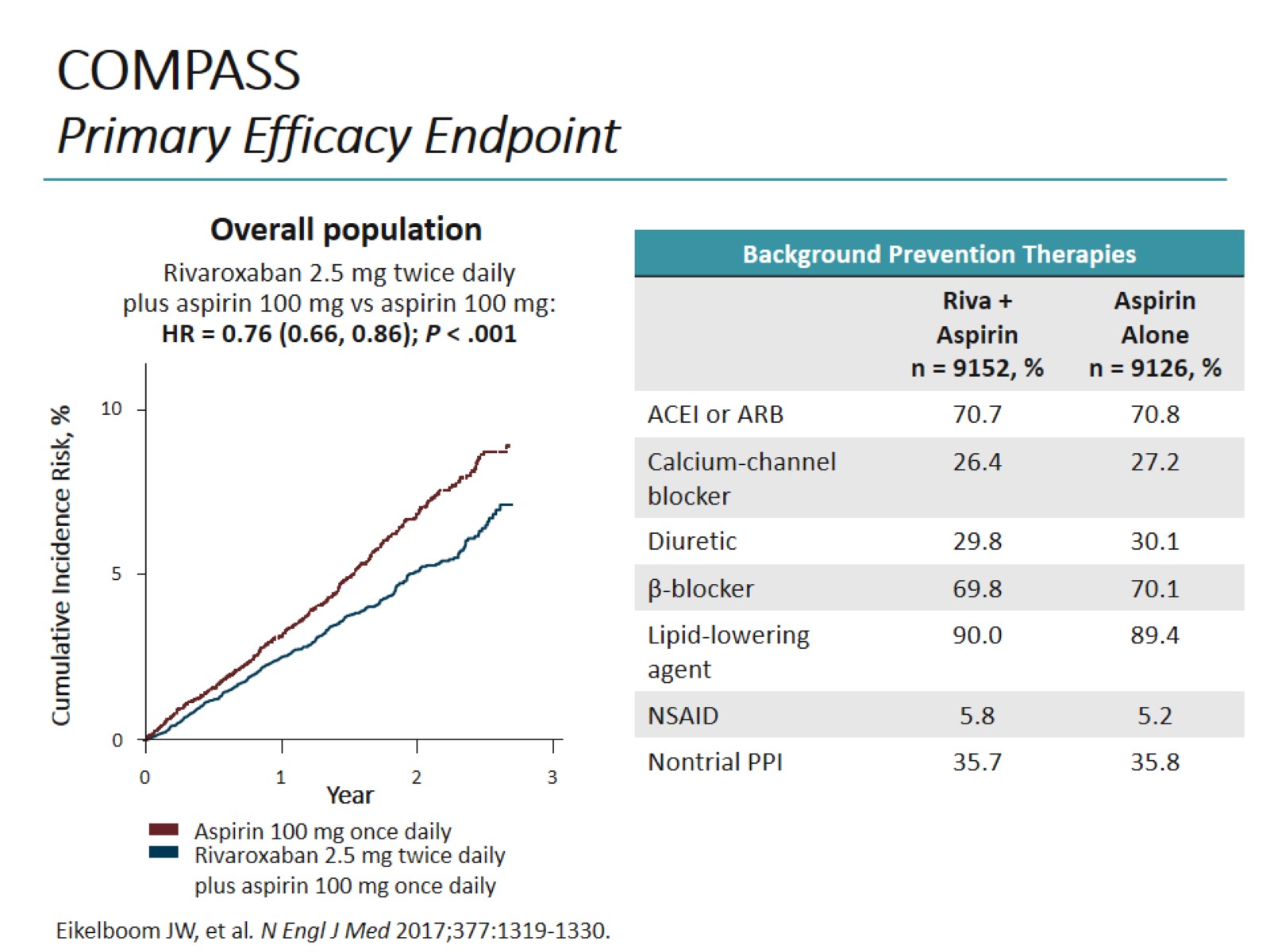 COMPASS Primary Efficacy Endpoint
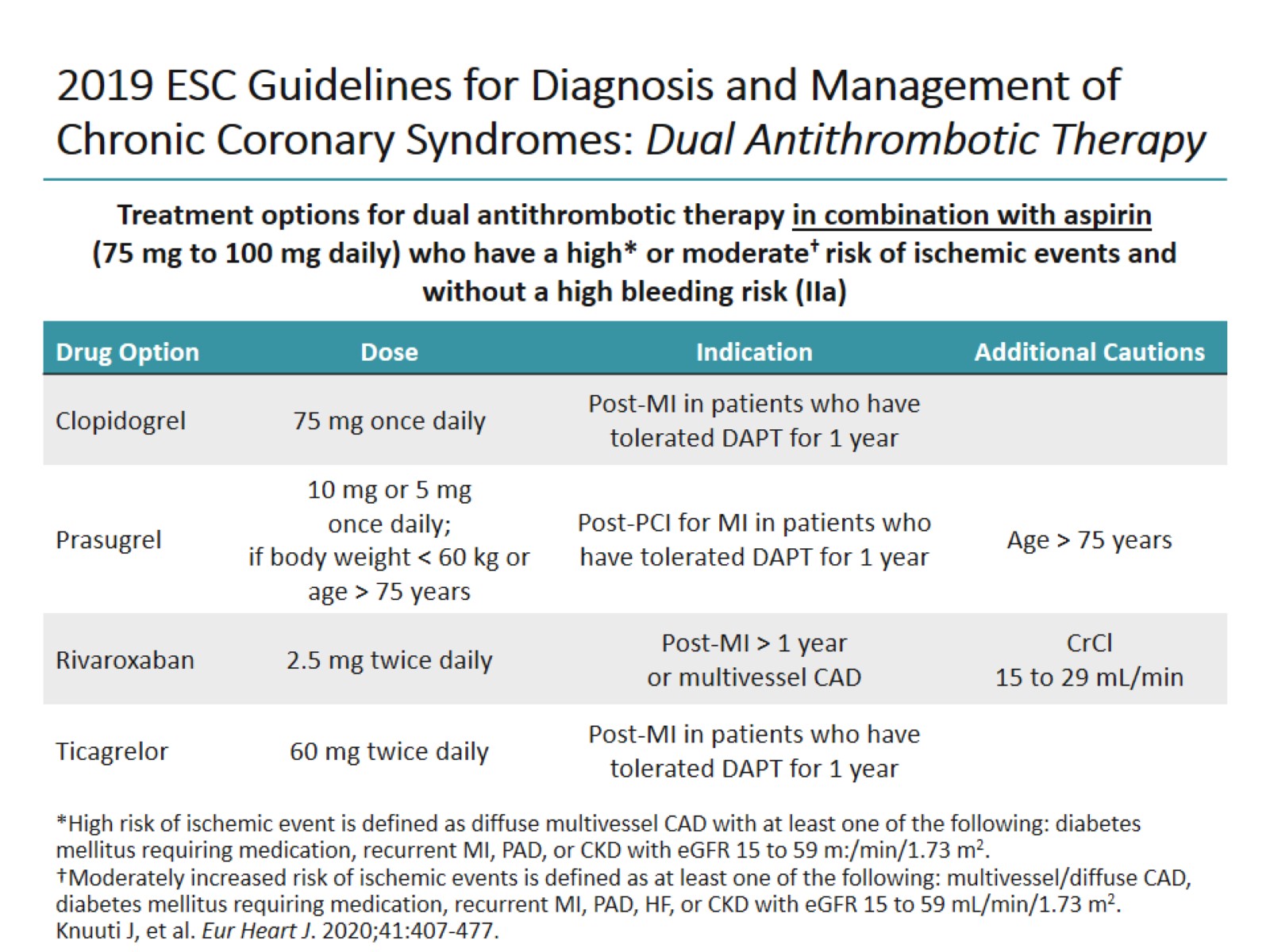 2019 ESC Guidelines for Diagnosis and Management of Chronic Coronary Syndromes: Dual Antithrombotic Therapy
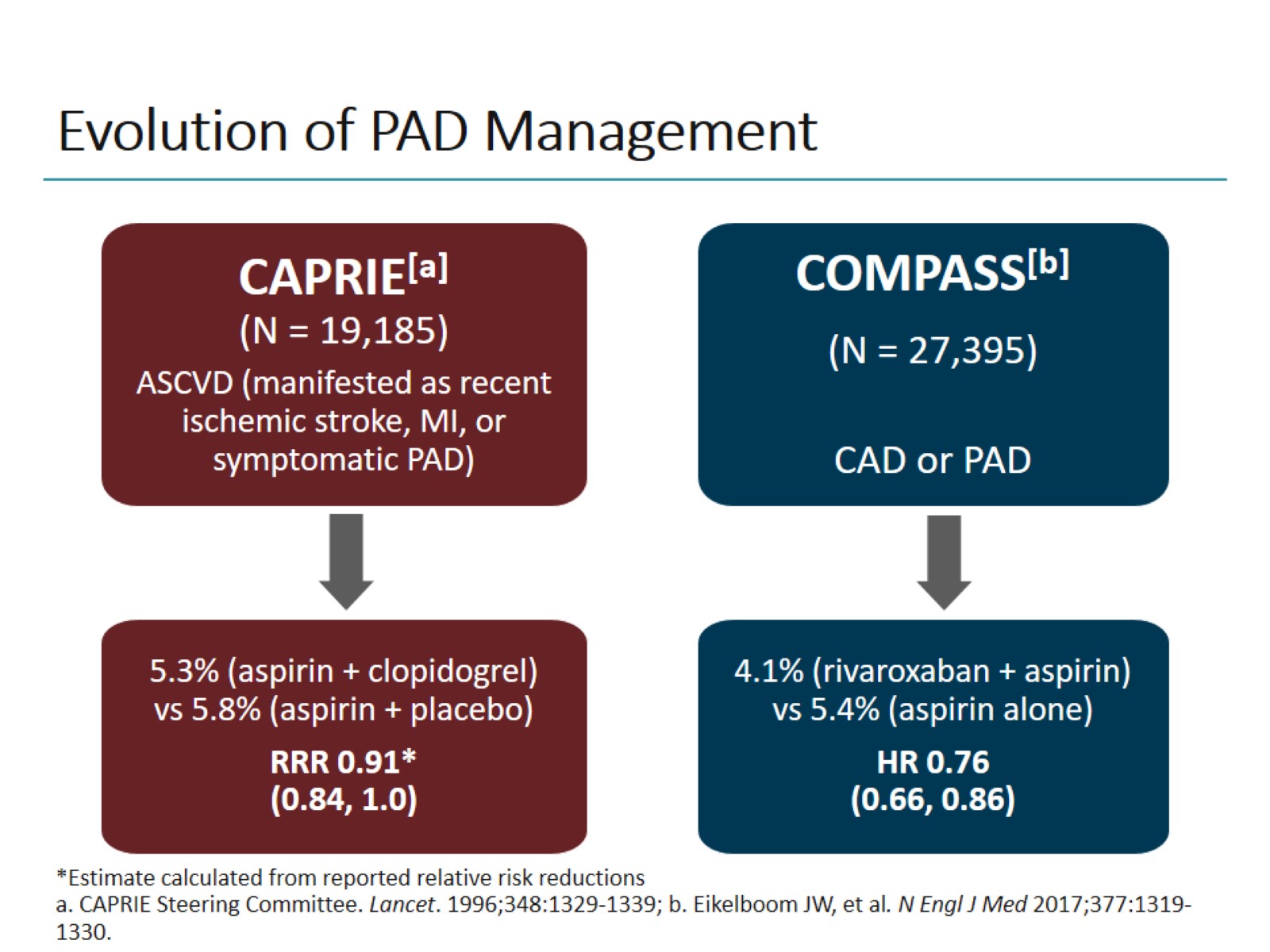 Evolution of PAD Management
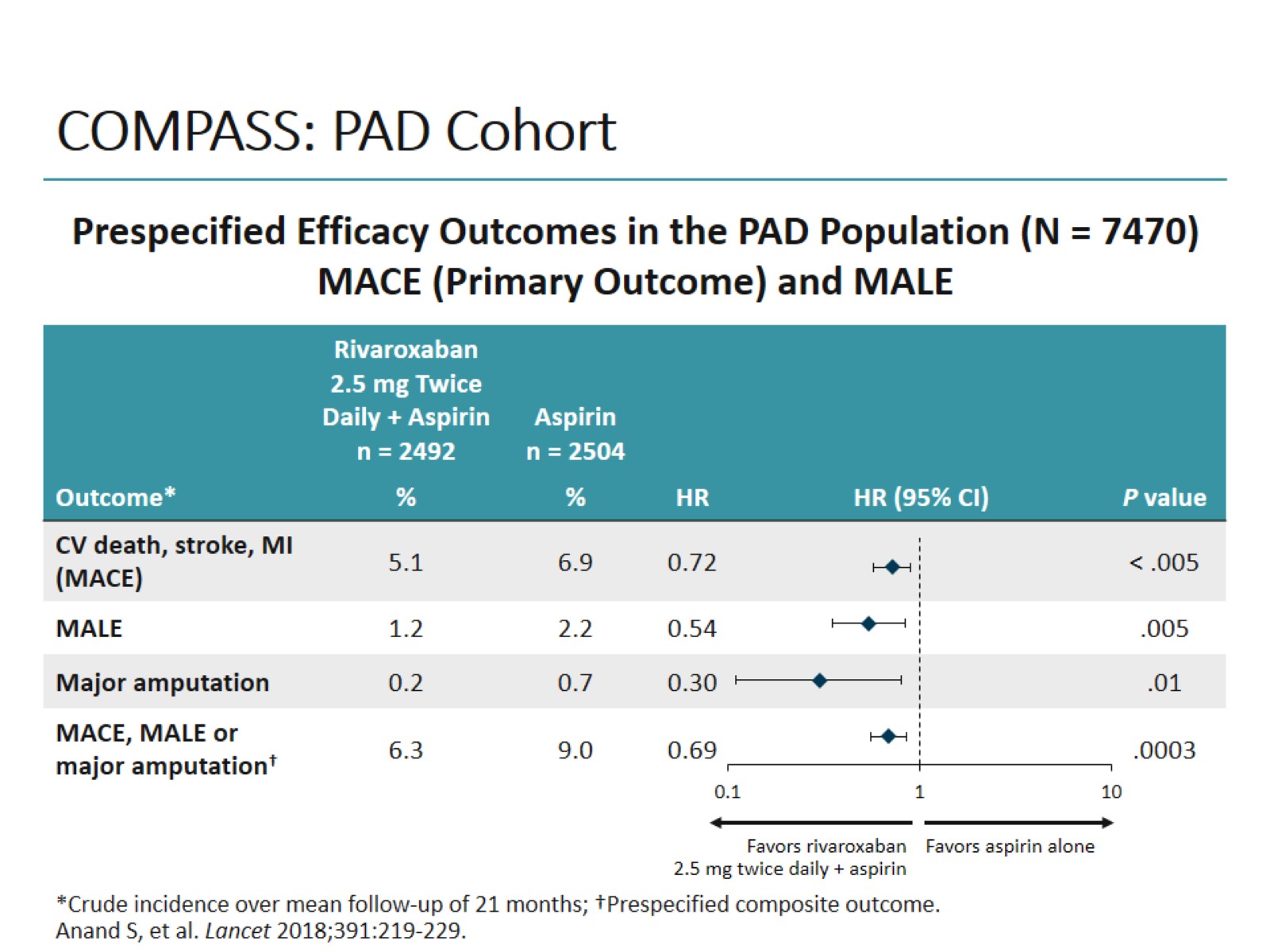 COMPASS: PAD Cohort
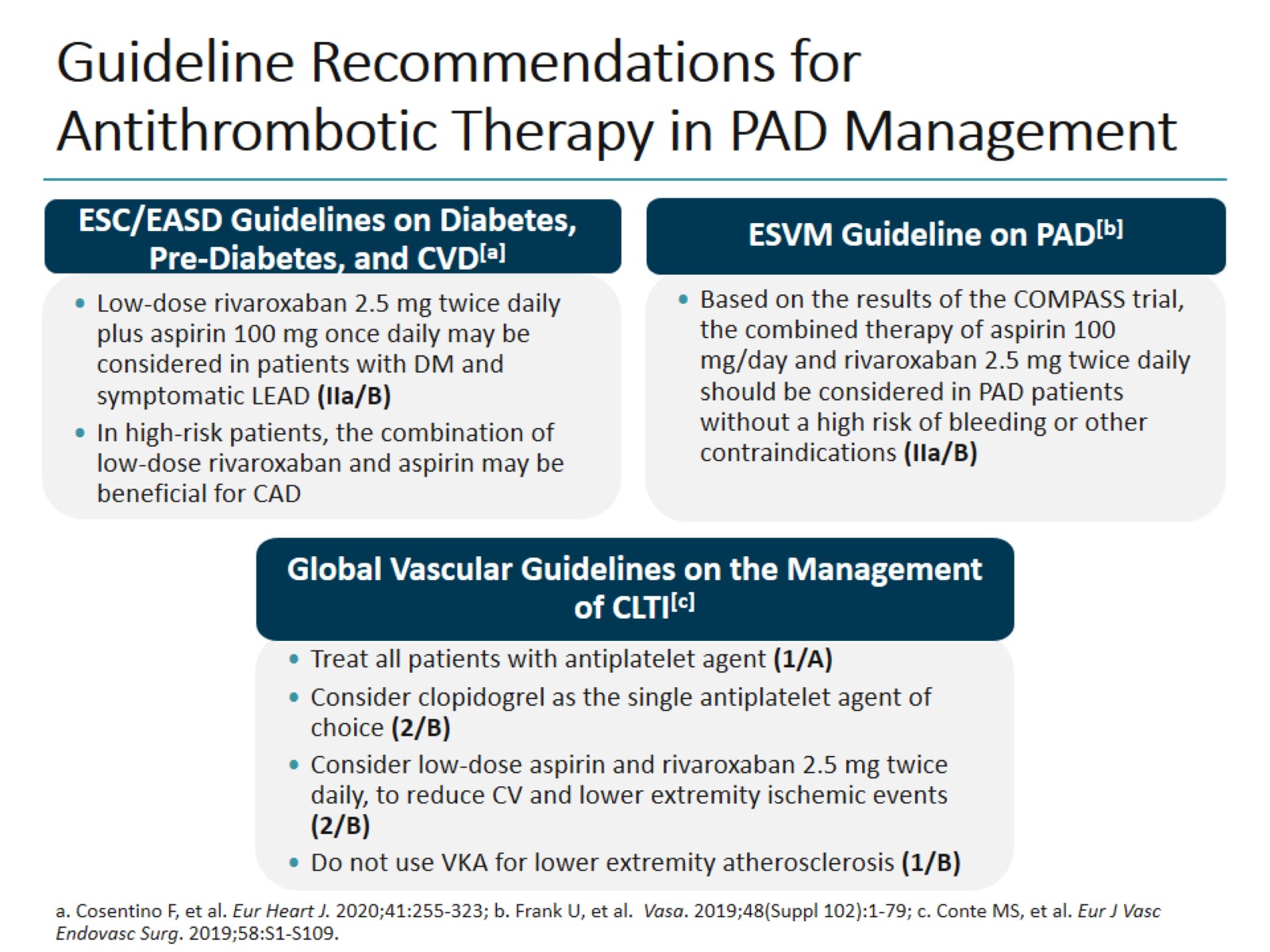 Guideline Recommendations for Antithrombotic Therapy in PAD Management
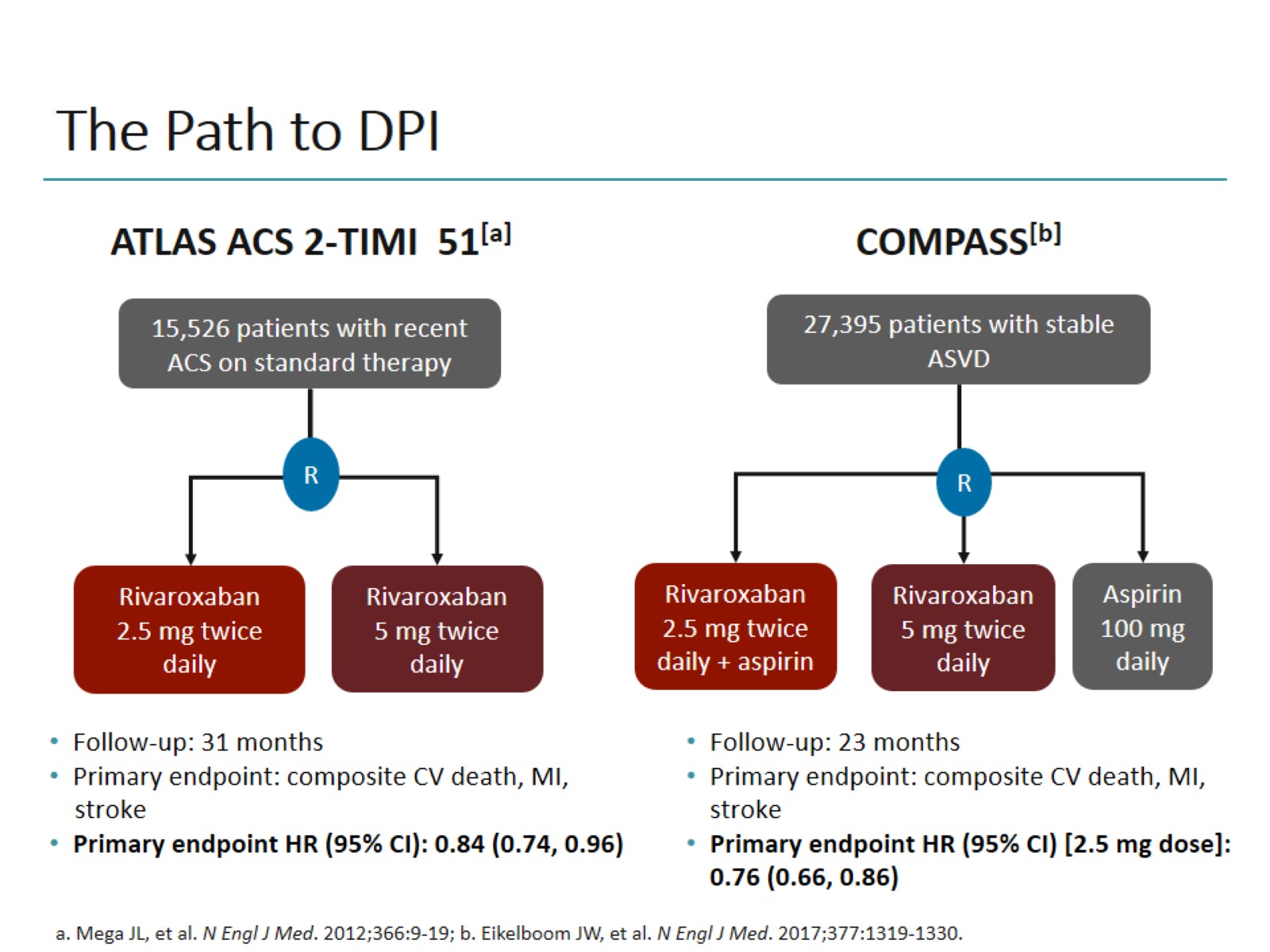 The Path to DPI
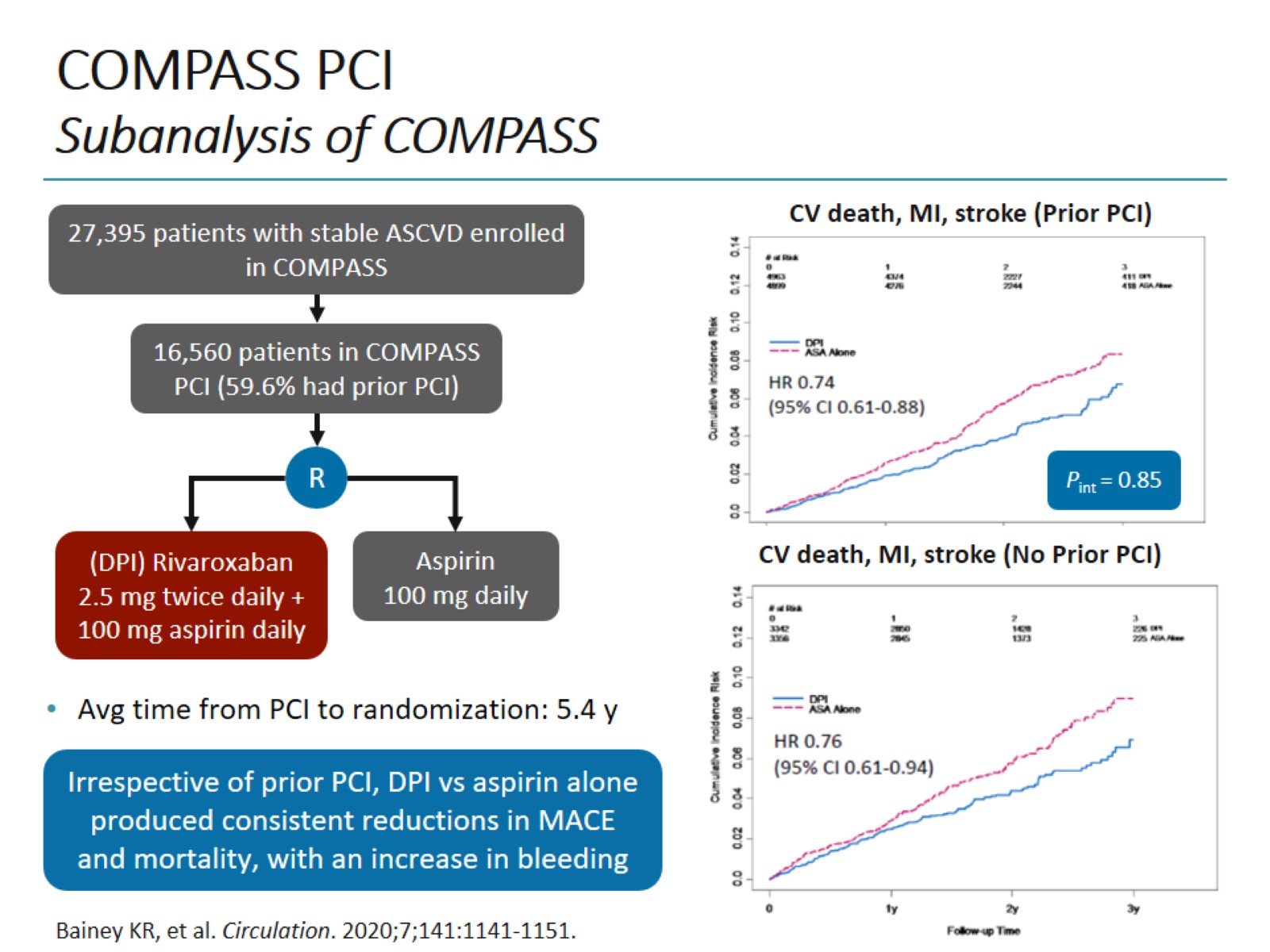 COMPASS PCISubanalysis of COMPASS
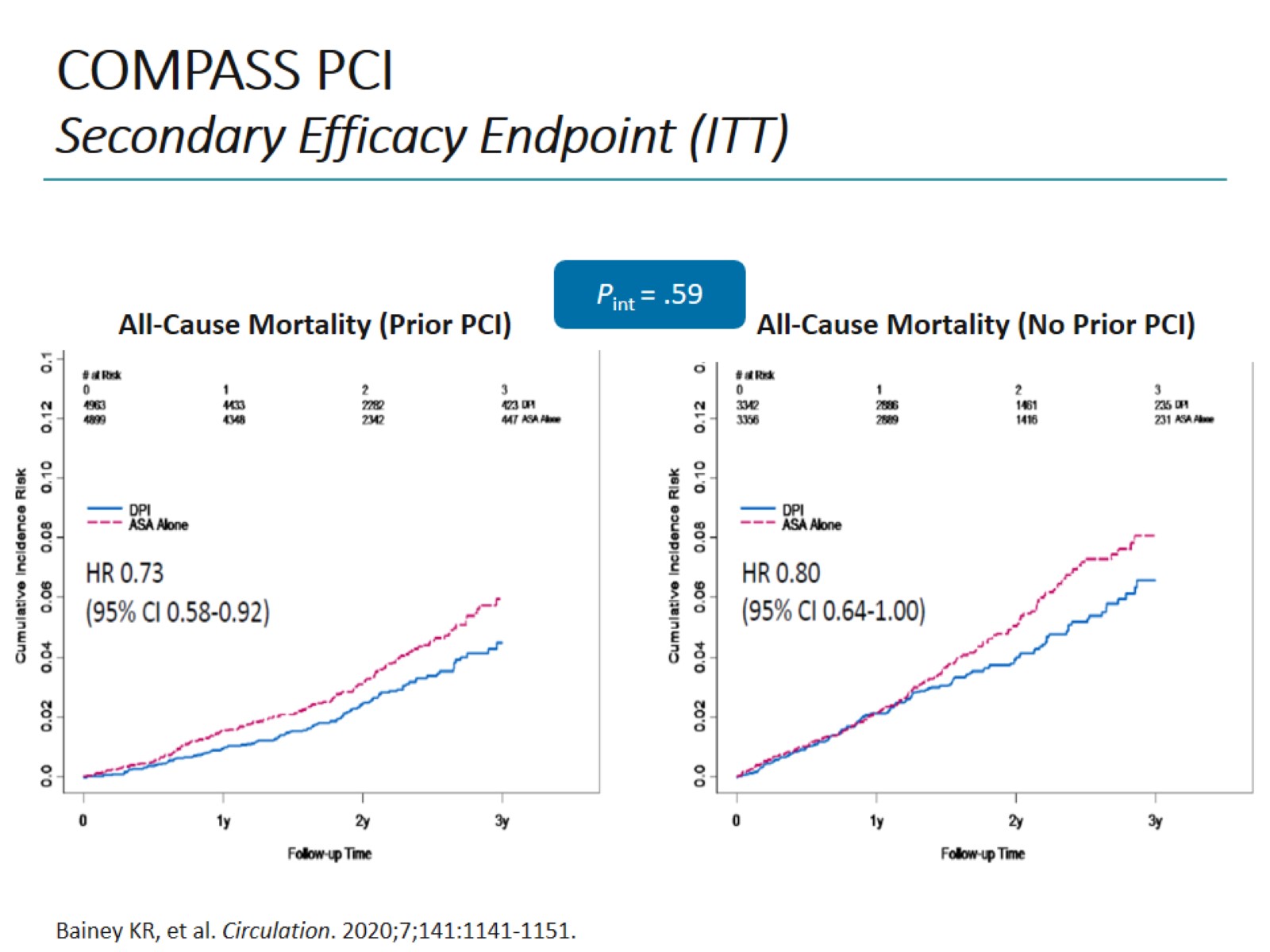 COMPASS PCISecondary Efficacy Endpoint (ITT)
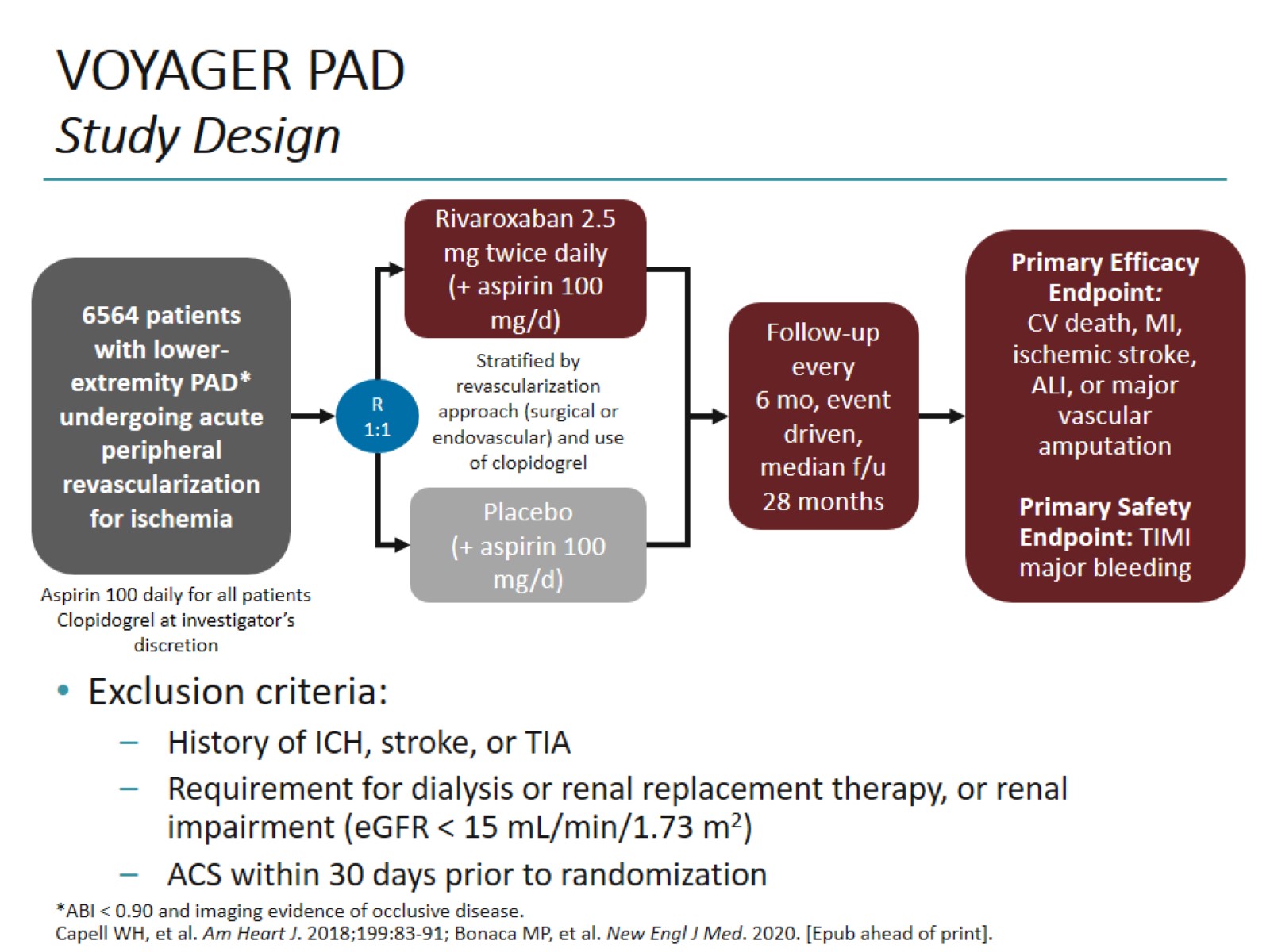 VOYAGER PADStudy Design
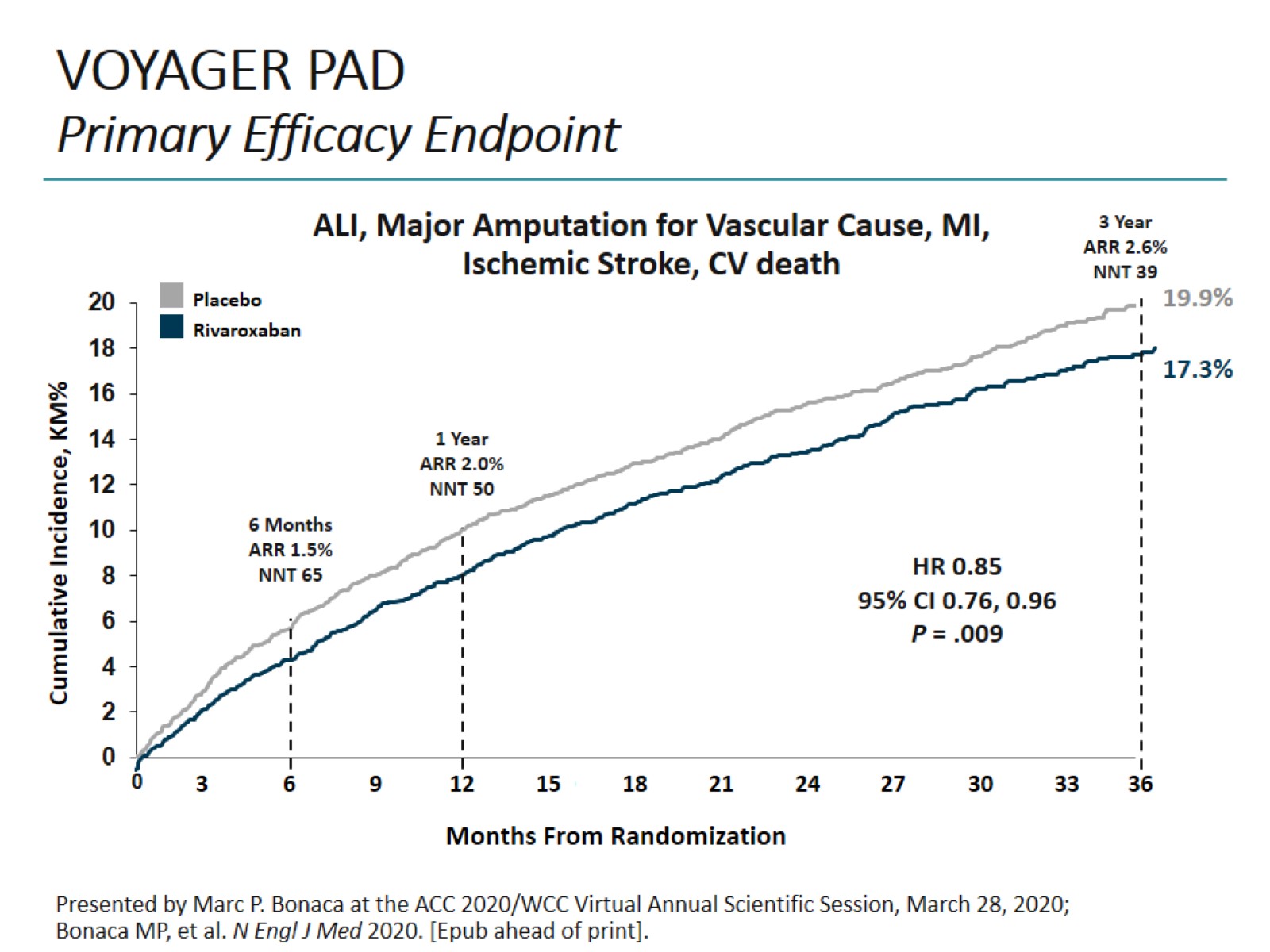 VOYAGER PADPrimary Efficacy Endpoint
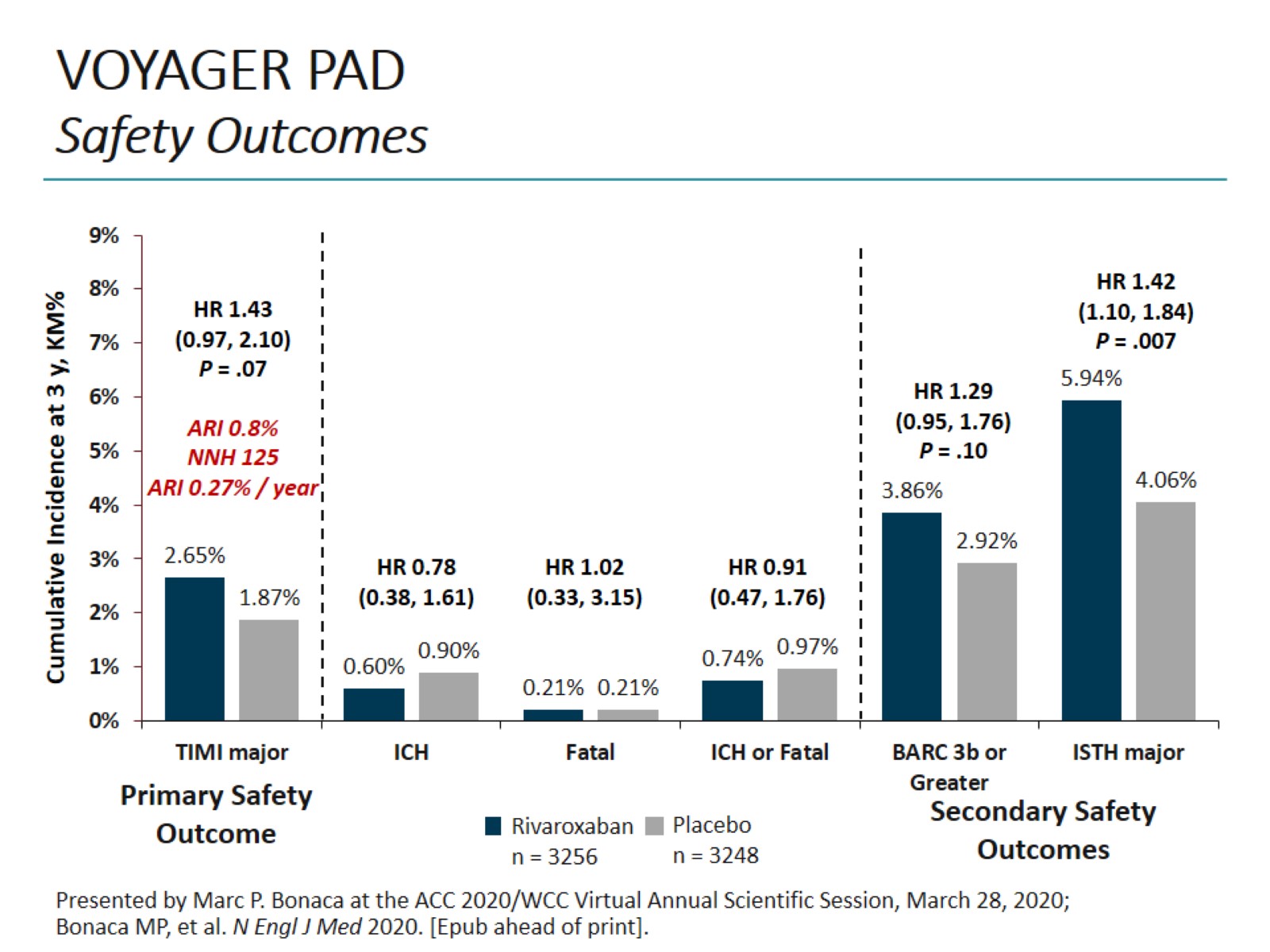 VOYAGER PADSafety Outcomes
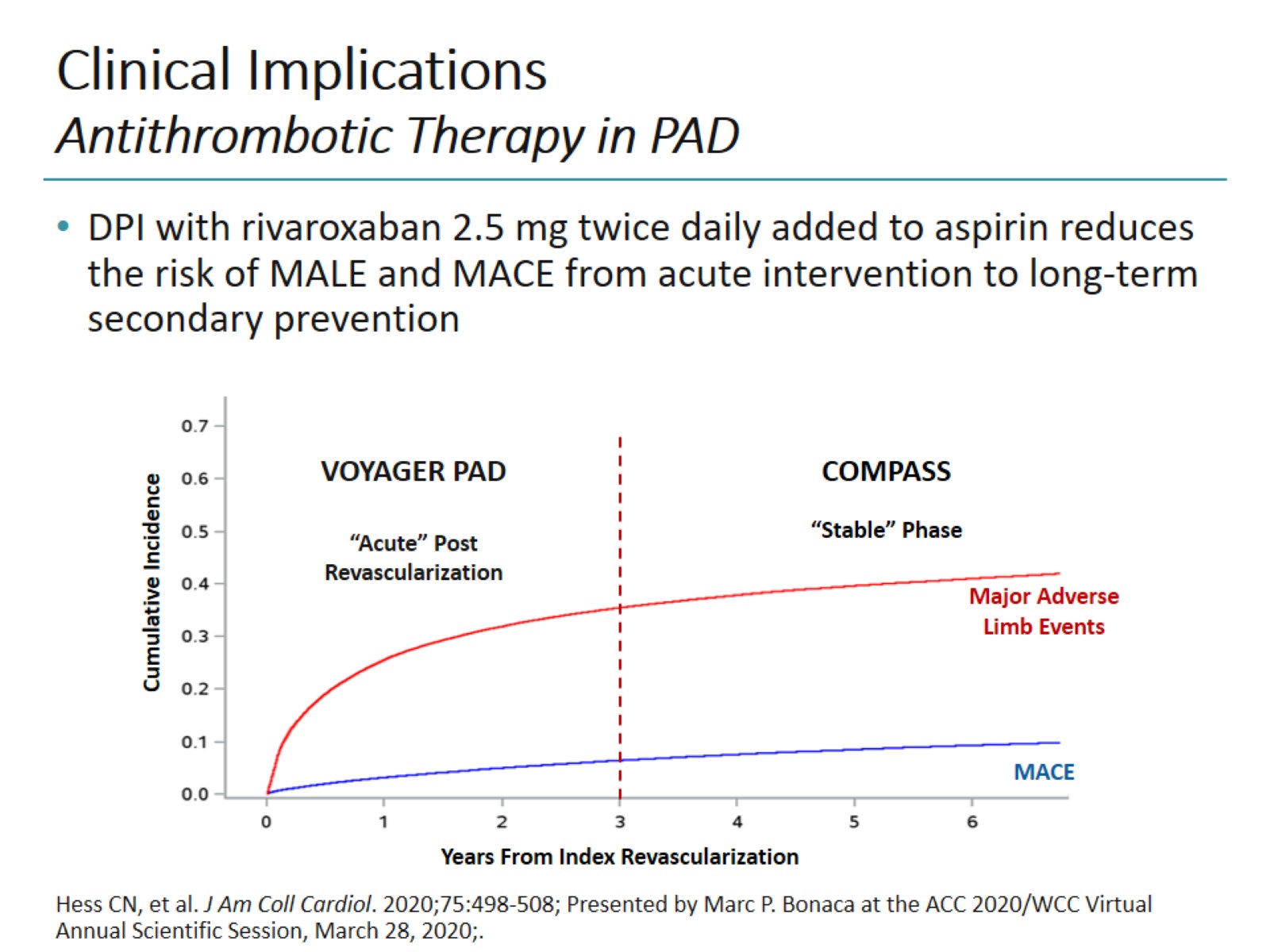 Clinical ImplicationsAntithrombotic Therapy in PAD
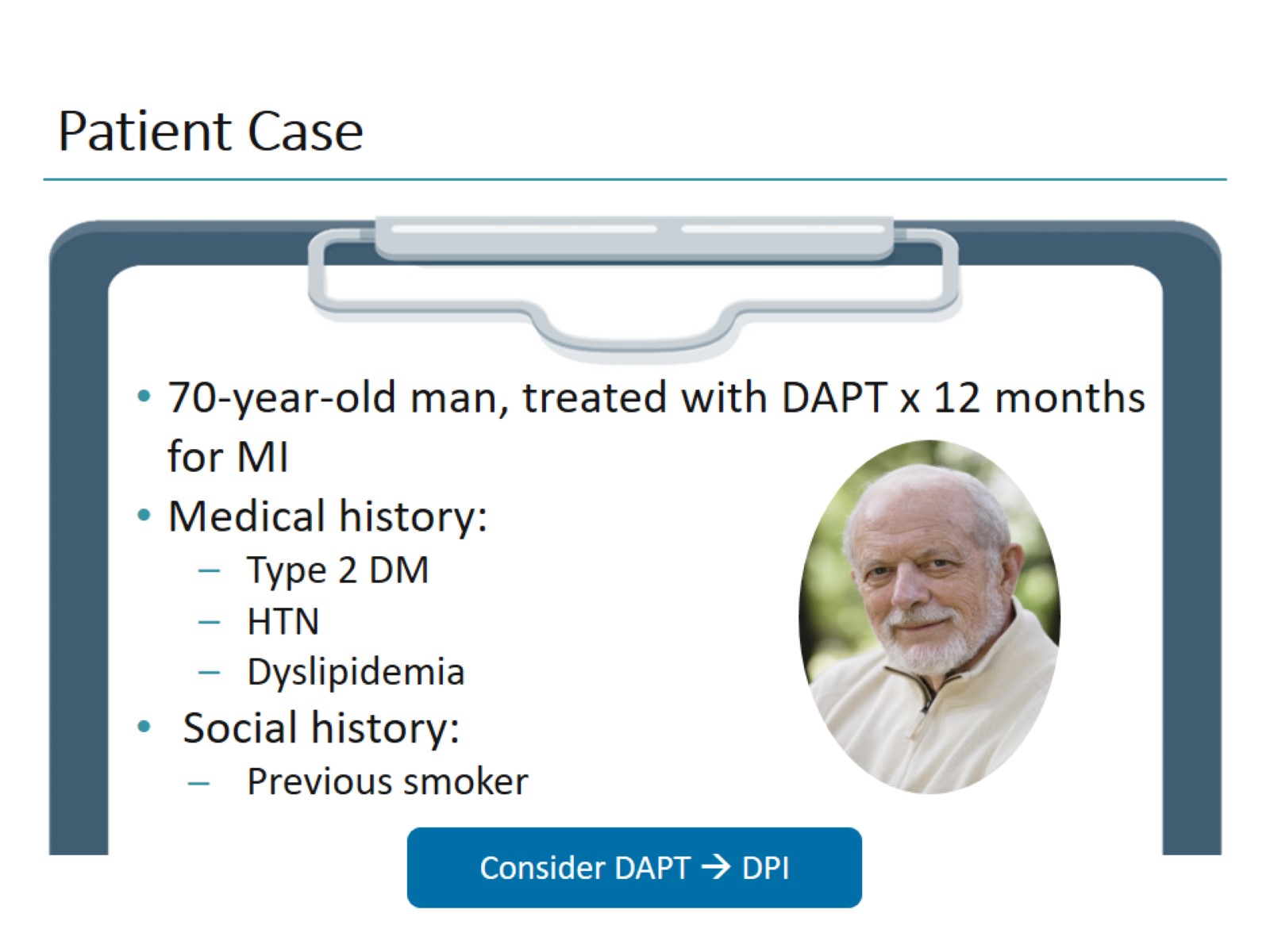 Patient Case
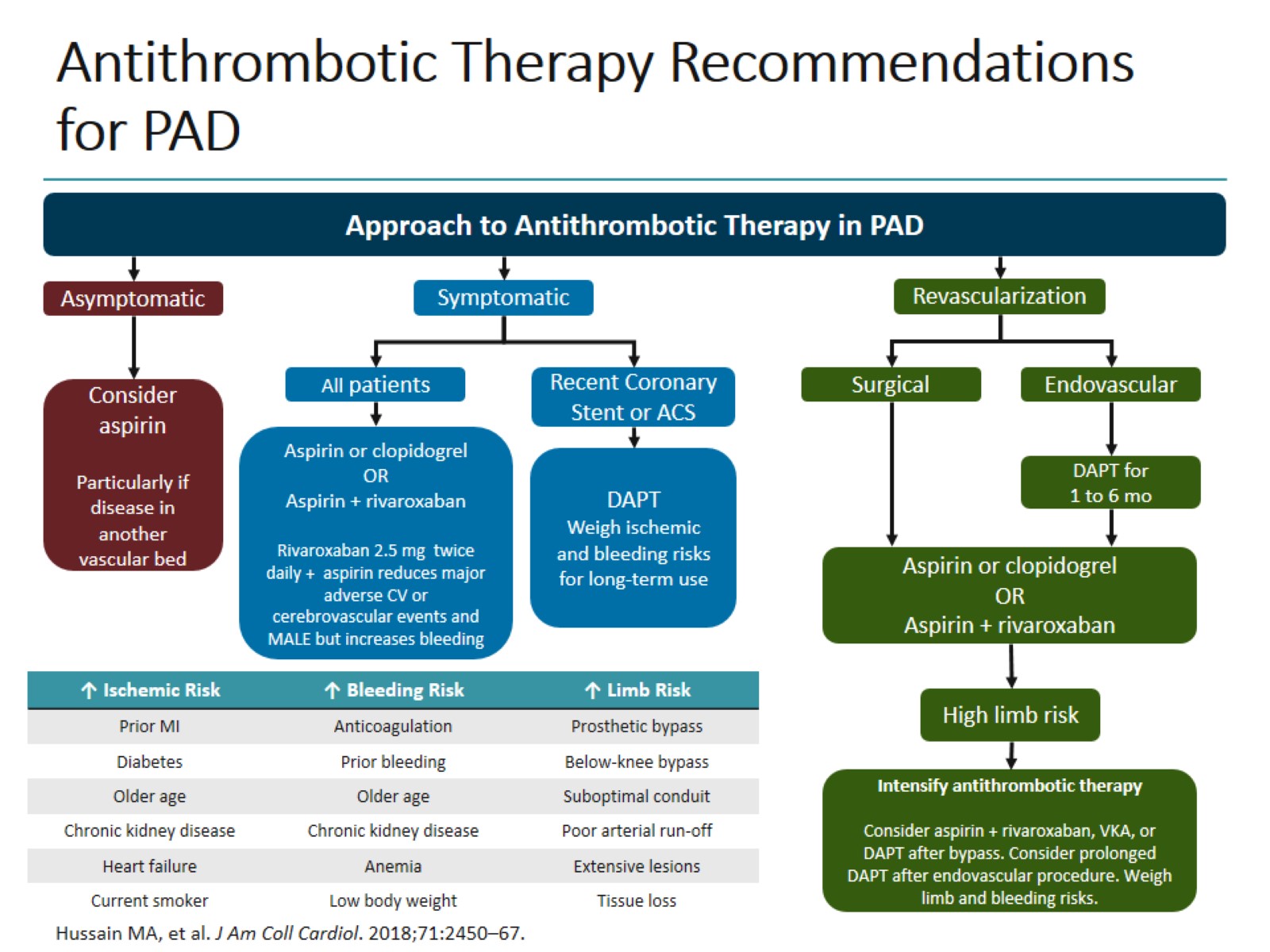 Antithrombotic Therapy Recommendations for PAD
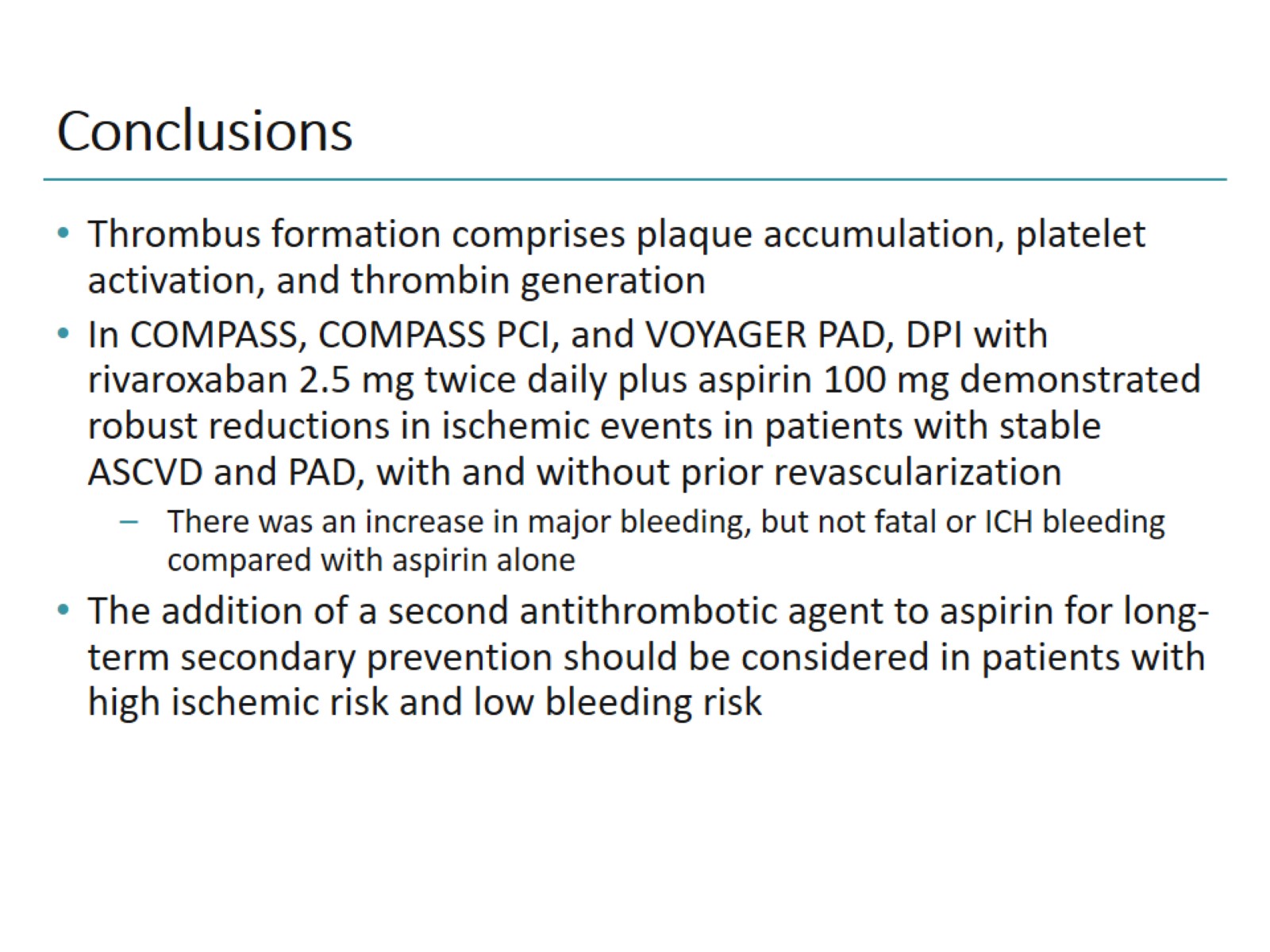 Conclusions
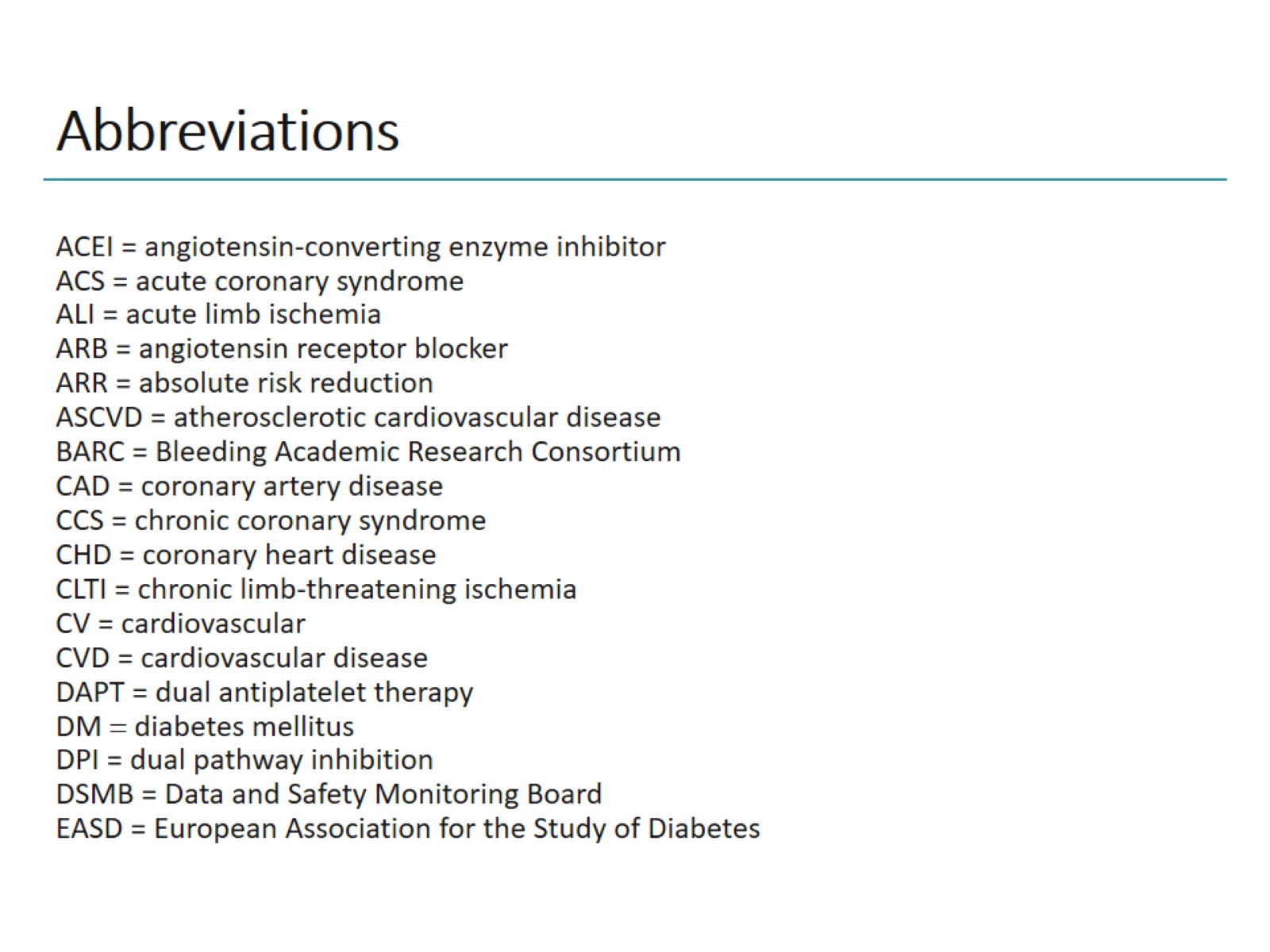 Abbreviations
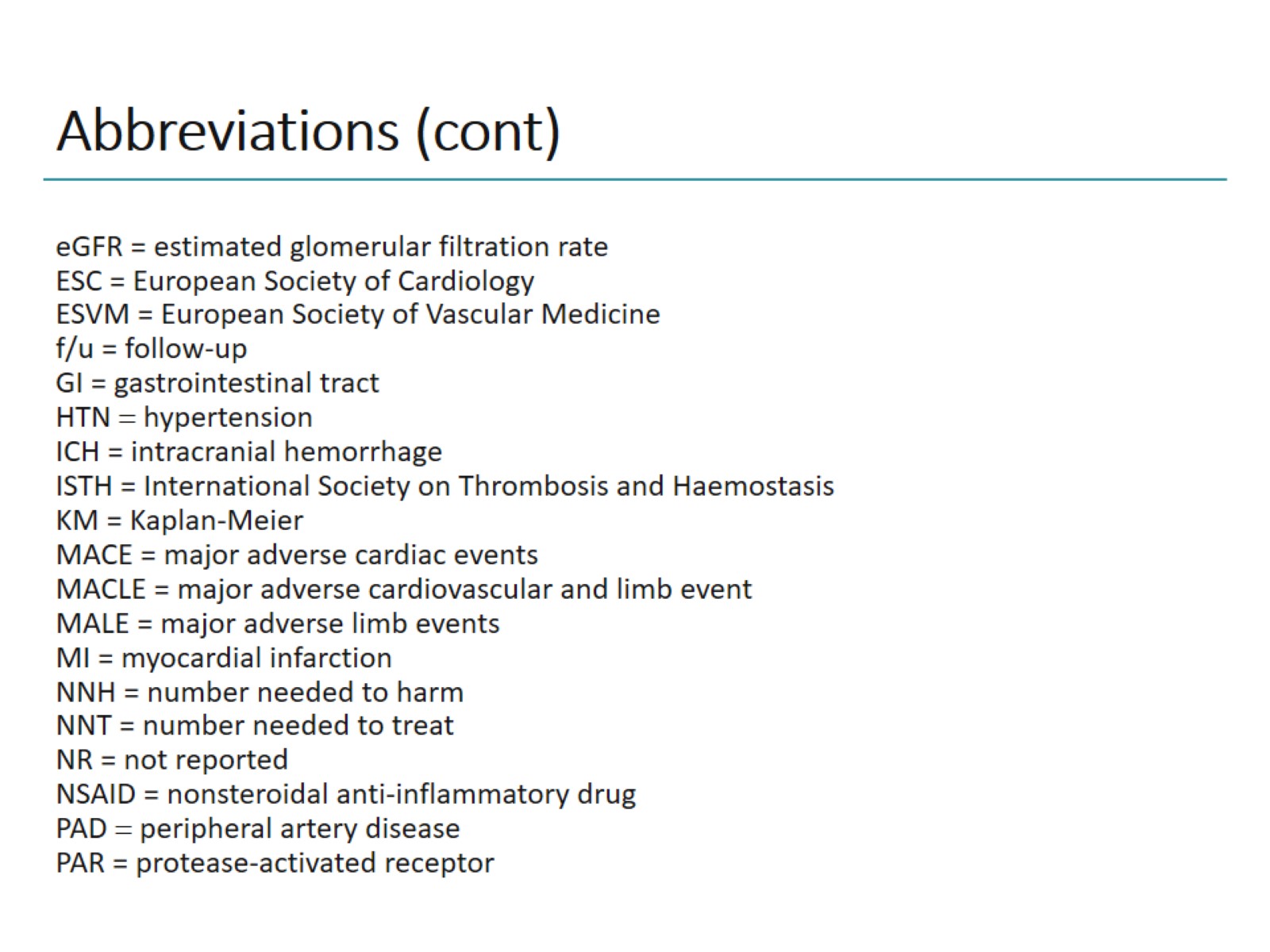 Abbreviations (cont)
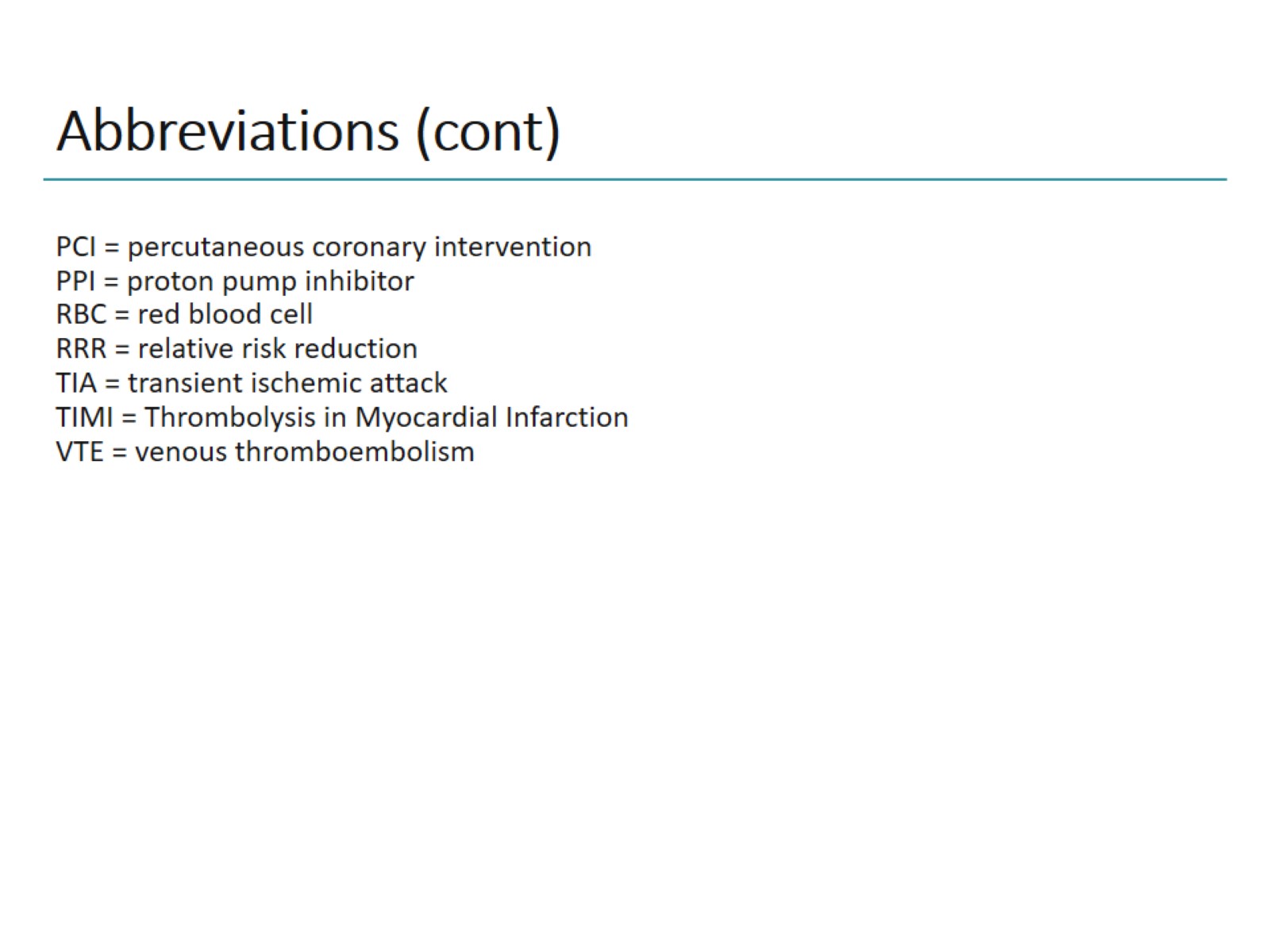 Abbreviations (cont)